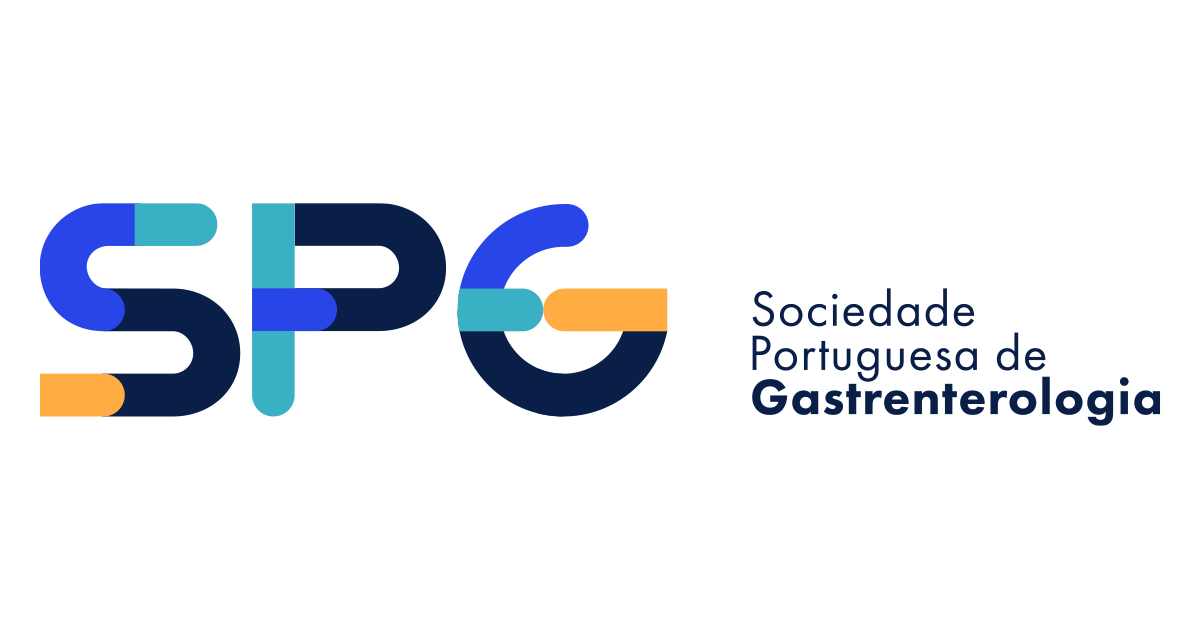 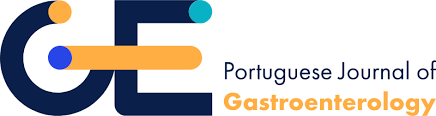 Perspetiva do Clube Português de Pâncreas sobre a estratégia de vigilância dos tumores neuroendócrinos do pâncreas: quando e como vigiar?
Miguel Bispo, Susana Marques, Alexandra Fernandes, Eduardo Rodrigues-Pinto, Filipe Vilas-Boas, Ricardo Rio-Tinto, Jacques Devière
Em representação do Clube Português de Pâncreas, secção especializada da Sociedade Portuguesa de Gastrenterologia
Publicação online: Janeiro de 2024
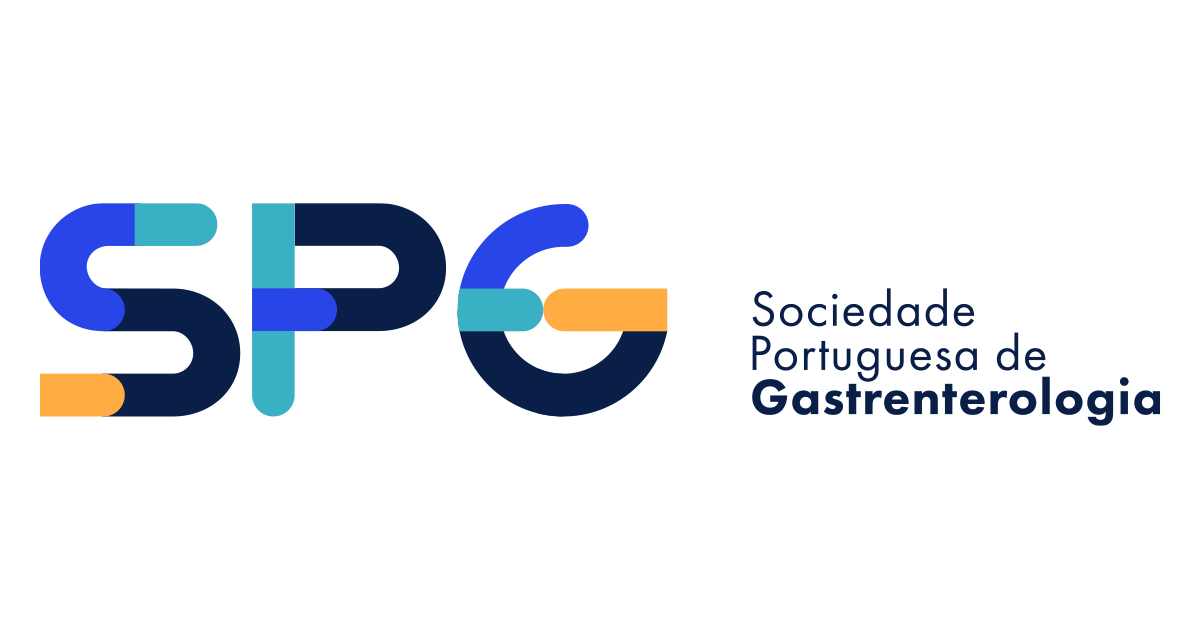 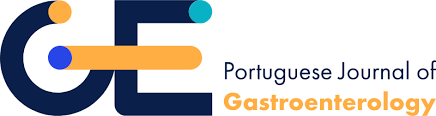 O que já se sabia sobre este assunto?
Os tumores neuroendócrinos do pâncreas (pNETs) correspondem a um grupo heterogéneo de tumores com comportamento biológico variável e com incidência crescente, muito subestimada nos estudos epidemiológicos de base populacional.
As normas de consenso internacionais recomendam que os pNETs assintomáticos <1cm deverão ser vigiados e que os pNETs >2cm deverão ser operados. 
No entanto, a abordagem clínica dos pNETs com 1-2cm é controversa, devido à escassez de dados sobre a sua história natural. É hoje evidente que um subgrupo destes pequenos tumores poderá apresentar comportamento maligno. 
Dado o risco não desprezível de agressividade biológica mesmo nos pNETs incidentais de reduzidas dimensões, torna-se essencial identificar fatores pré-operatórios, para além da dimensão do tumor, que permitam estratificar o seu risco de malignidade e guiar a abordagem clínica.
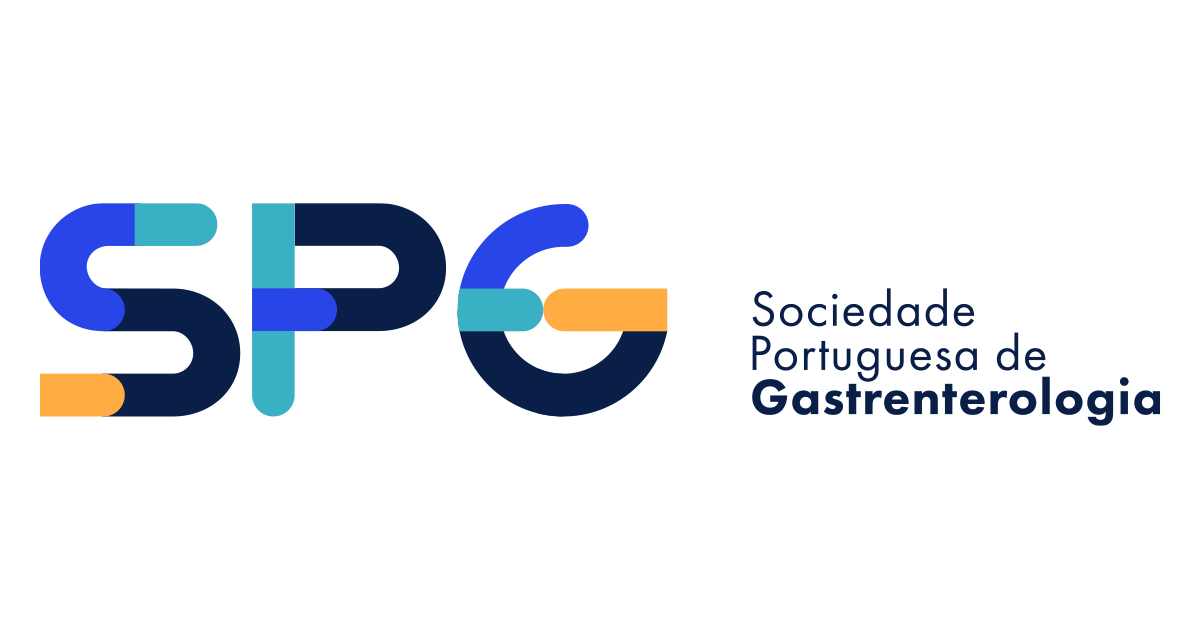 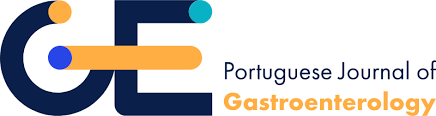 Mensagens chave
No presente artigo o Clube Português de Pâncreas apresenta uma perspectiva atual sobre a estratificação do risco e a estratégia a adoptar na vigilância dos pNETs.
São revistos os fatores de risco de malignidade e a globalidade das variáveis a considerar na decisão clínica entre vigilância versus cirurgia. 
Um dado novo sobre o aumento do risco de malignidade associado ao tamanho do tumor, é que o fator “tamanho” deverá ser analisado como uma variável continua, em vez do cut-off clássico de “2cm” apontado nas guidelines (uma vez que o odds ratio aumenta por mm de aumento de tamanho do tumor).
Salienta-se também o papel da biopsia guiada por ecoendoscopia, em particular nos pNETs com 1-2cm, uma vez que permite determinar índice proliferativo (o grau do tumor) e o status ATRX/DAXX. Tanto o Ki67 >5% como a perda dos genes ATRX ou DAXX aumentam o risco de metastização, favorecendo a indicação cirúrgica.